Kirklees VCSE Investment Strategy
Jonathan Nunn
Helen Orlic
Background
Jointly commissioned by Kirklees Council and Third Sector Leaders
Building on the Coordinated Community Response work during the Covid pandemic
VCSE working alongside Kirklees Council, Health partners and local business
Kirklees Council recognise and value the strengths of the sector, and where the VCSE are best placed to support and enable local communities

This Strategy is about more than just funding the sector, its about investing in:
Time
Skills
Assets 
Understanding
Values and principles
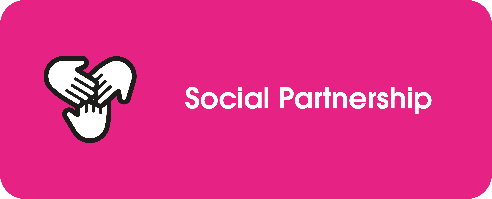 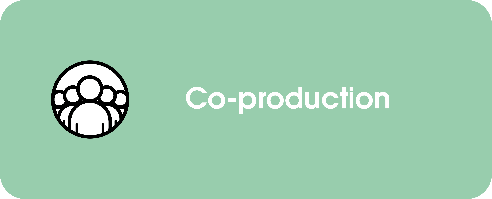 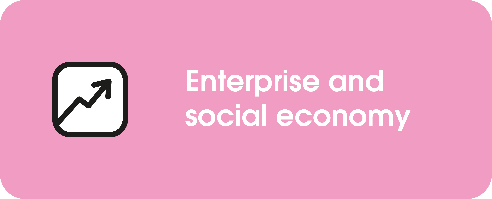 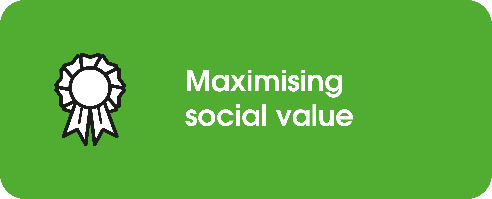 Working alongside
“working alongside” is our way of describing how the VCS, Kirklees Council and health partners want to work together to make our local places even better. 
We co-produced a collaborative statement of ‘The way we want to do things around here’ prior to developing the Strategy, based on our experiences of working together during Covid-19 so far.
This statement of our shared values is designed to influence and encourage more productive and trusting relationships.
Both the way that we developed the Strategy, and the content of the Strategy, strongly reflect the working alongside shared values.
Working alongside
Kirklees Council, our partners and citizens are working together to make the local places where we live, work and play better. Here’s how we’re working alongside each other in our local places, including our values, our stories and practical ideas to help you and others to get involved. 

We are….
coming from a different place
learning by doing
working on trust
growing confidence 
taking courage from kindness
sharing with each other
listening with curiosity
open and honest
involving others early
recognising everyone
Locality Keep It Local Award Winners 2021
Place partnerships
Led by councillors
Engaging with local people and organisations
Approach
Co-produced through a mixture of one to one conversations and focus groups with over 30 VCS organisations and 14 different Council teams/officers
Set questions, guided by the discussion, included:
Stock take of current situation of the organisation
Overview on the aims of the work including areas such as grants programmes, commissioning, working with local business, asset transfers, specialist support needs, skills and capacity sharing
Other ideas
Priority areas and potential impact
[Speaker Notes: Our approach to the design of the strategy involved having 1 to 1 and group conversatins with a wide variety of individuals form the VCSE and Council staff/teams. These conversations were held over Jan – March this year. 
They last approx. 1-1.5 horus and covered a range of topics to capture thoughts on funding, commissiosingin, working iwht local business, asset transders, skills/specialist support needed as well as other ideas/thoughts from the participants. 
Worth saying that they were fantastic, open and honest conversations. It very much felt like the right time to be having them and everyone really want to build on previous good work from within the VCSE sector, especially the work the sector had undertaken as part of the Covid 19 Coordinated response work.]
Key Themes
Building trust and working together 
Building on existing work
How we can work together to attract more non-council funding – development work, partnerships, bid/grant writers
Funding principles – multi year, stop circular/repetitive conversations. Encourage transparency, help build capacity and resilience
Communication – what's happening locally, sharing our stories
Asset transfers – respond to community need and aren’t liability transfers
Focus for increasing social enterprise start up and support
[Speaker Notes: From these conversations with the VCSE and Council teams, a number of themes developed
The most dominant of these was Trust and the need to build on this and work together more
There was also comments about the need to build on existing good work and avoiding everything always being about something new which is where a lot of funding can lead us. We need to recognsie when something is good, and its working and support it to develop and do more
There was , as you would expect, a lot of concversation about funding and the repetitive conversations about what is/isn’t overheads, how much a management fee should be , was that the same as an overhead, the need to move away from short term eg 6-112 months funding and recognise that the complex needs in many communities need longer term support.  But the sector were also keen to do moe themselves and felt with support they could attract more fundinginto Kirklees.  Having a clear sety of funding principles would  help address some of these issues.  The VCSE dont want to be relianto n Counil gratns any more than the Council want them to be reliant, and this willhelp build capacity and resilience in the sector

Good communication underpins most successful activity. Mechanisms to help VCSE riase awareness, share learning and stories as well as understand what is happening within their local area are eky to successful partnerships and good working together

We also need to change the narrative and process around Community Asset transfers – they still viewed as liability transfers not assets transfers and its hwo we can support them to happen in areas where there is the most need for good community assets

Finally it was felt that there is very little in place to support start up or existing social enterprise, and still limited understanding of the value of these community buinsesses within Kirklees.]
8 Shared Outcomes for Kirklees
Our shared values - Working alongside
Priority 1
Invest to build trust and transparency: creating an environment for partners to work alongside each other
Priority 2
Invest in whoever is best placed to provide the service or support: recognising & valuing each other’s strengths
Priority 3
Invest to increase VCSE capacity, resilience and sustainability: empowering the VCSE to help themselves
Objectives
Jointly agree the best process or organisations to mange funding, moving funding closer to the community
Invest in further development of VCSE infrastructure support  
Don’t divest assets, invest in communities – work together to develop a needs led approach to community asset transfers 
Look within Kirklees first
Objectives
Recognise the value of, and create conditions for, more Kirklees based community business (social enterprises, enterprise activity and cooperatives)
Develop a commitment to a set of ‘funding principles’ to help improve VCSE capacity and resilience
Invest in resource within the VCSE to enable the VCSE to attract more non Council funds.
Objectives
Create more opportunities to get to  know each other better, listening and sharing skills, resources and knowledge with each other
Develop a joint understanding of what funds are available to the VCSE in Kirklees and identify the best way to maximise impact
Collaborate more and compete less. Start the conversations early and keep them going
Jointly assess social value within the VCSE
Measures of success
Effective grants programme with no duplication
More active community buildings meeting community needs – case studies
Examples of Kirklees Council and partners using local social enterprises for support and services
Measures of success
Number of new and sustained community businesses - social value achieved
Value of non-council funding secured 
£ + social value of businesses working with VCSE
Implement principles + evidence of impact
Measures of success
Evidence of improved working together
New partnerships and alliances
Clear view of total funding available to VCSE
Social value demonstrated by VCSE
Partners know what’s happening in their areas
[Speaker Notes: Based on the conversations and themes, 3 priority areas weredeveloped which also related to the Working Alongside values. 
The 3 priority areas are:
Investing to build trust and transparency – and this really the building block for most of what is being propsed. Its how we create opportuntiies to get to know each other better so that we can have open and honest convesations, share problems, and jointly dvelop solutions. That includes developing a joint understanding of what funds are available to the VCSE and how we get the most impact form these funds. How conversations with eg procurement can be started earlier – in a more informal manner – before the formal process begin, and how we work together to assess the social value in the sector
2nd priority looks at investing in whoever is best plan to provide the service/support, so we recognise each others strengths – we saw this at the start of the pandemic and the coordinated response work. This priority is about looking at how we move funding close ot the communities that need it, how we invest in assets within communities and how whether its working withsocial enterprises or VCS we look to Kirklees first and embrace the buy local principles
Findally the 3rd priority looks at how the Council invest to help the sector become more resilient and sustainable. And it looks at how we can encourage more social enterprise/community business activity within Kirklees, the development ofsome clear funding principles, and also the support to enable the VCSE to do more themselves and attract more external funds into Kirklees

Some of this is new but most of it is actuall building on what is already there and already happening but we can do more and better.]
Kirklees VCS Investment Strategy – High Level Action Plan – 6 workstreams (DRAFT) Pt1
Kirklees VCS Investment Strategy – High Level Action Plan – 6 workstreams (DRAFT) Pt2
Progress to Date
Progressing jointly identified priority areas:
Community BuildingsSurvey issued to all known Community buildings/spaces in Kirklees to develop clear understanding of current situation and support needs with a view to further action planning.  Deadline for responses 12/11/21. 75 responses received so far.
Social EnterprisesSounding Board of local experts and social enterprises developed to help guide the work to encourage more social enterprises in Kirklees. Initial meeting held, and scope of further work being developed. 
Social ValueMeetings held to develop understanding of how Social Value is being measured by Kirklees Procurement and how this will impact VCSE as part of the commissioning process.
[Speaker Notes: TSL have been progressing some  the actions points and as I mentioned earlier with each of the areas we progress more engagement work with the sector is happening.– important to say why when engagement hasn’t finished 

1. Community Buidlings – developed a survey to understand current situaiotn with community buildings and the support they are needing. This has been issued to issued to approx. 250 known community spaces including faith organisations, sports clubs and other community organisations, across the Community Assets Transfer disribtion list and to the TSL distribution list. So far we have 76 responses – deadline is 12th November. 

2. In support the social enterprise work we’ve developed a ‘Sounding Board’ of local experts consists of representatives from TSL Kirklees, Council Policy & Partnerships team, University, Locala, and most importantly Kirklees based social enterprises.   The aim is that this group will help guide and develop this work, and act as a ‘sounding board’ for ideas as to how we do encourage more social enterprises into Kirklees
3. Finally we’ve been talking to Porcurement about their Social Value Portal and working with them to see how the this will impact the VCSE]
What’s next?
Complete community group surveys to extend engagement for specific areas/topics
Agree data needed in order to quantify the measures of success
Development of a detailed Action Plan and identifying additional resource requirements to deliver
Ongoing Engagement and Communication
Any questions?